«США в 1920-х роках»
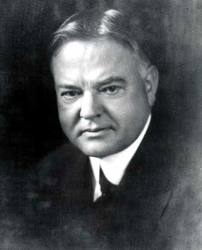 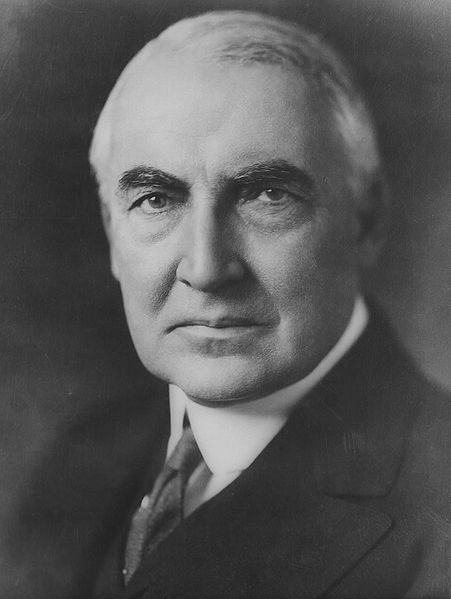 Виконала:
уч. 10 класу
Шибка Каріна
Після Першої світової війни США повернулися до політики ізоляціонізму.
Ізоляціонізм-політична течія і напрям зовнішньої політики, що передбачає захист національних інтересів ,уникаючи участі у міжнародних справах,зокрема у збройних конфліктах.
60
85
На двох поспіль виборах народ проголосував за республіканців: Воррена Гардінга т а Келвіна Куліджа.Республіканські уряди обіцяли виборцям роботу, добробут й автомобіль для кожної сім'ї.
Гардінг Воррен(1865-1923)-20-й президент США(1921-1923).Член Республіканської партії.За його президенства було введено восьмигодинний робочий день.
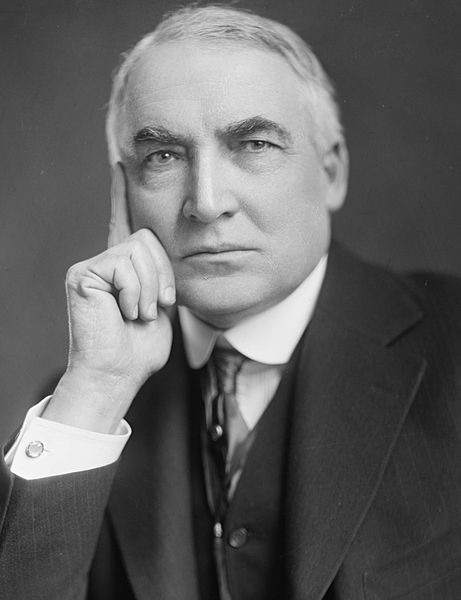 Келвін Кулідж- тридцятий президент США з 1923 по 1929, від Республіканської партії США.
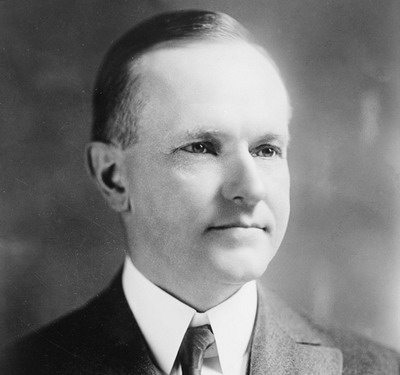 Правління Куліджа, який керувався принципом невтручання в економіку, було досить успішним. Штати переживали бурхливе економічне зростання («Процвітання», «Двадцяті, що ревуть»).
Громадяни самі повинні дбати про власний добробут та статок своєї сім'ї.
Обмеження державного втручання  в  економіку.
Надання переваги приватному бізнесу.
Захист американського товаровиробника.
Засади економічної політики президентів В.Гардінга та К.Куліджа
Скорочення державних видатків на соціальні програми.
Скорочення податків на великі прибутки.
Обсяги продажу побутової техніки.
Передумови економічної депресії
Стихійне зростання  обсягів виробництва.
Непомірно великі пільги монополіям.
Доступність дешевих кредитів для населення.
Товари не розкуповувались і залишалися на складах.
Виробники диктували ціни  на сировину і на готову продукцію.
Спекуляція кредитами.
Нестача грошей на розрахування за кредити.
Зростання безробіття.
Зростання цін.